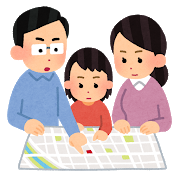 家　マイ・タイムライン
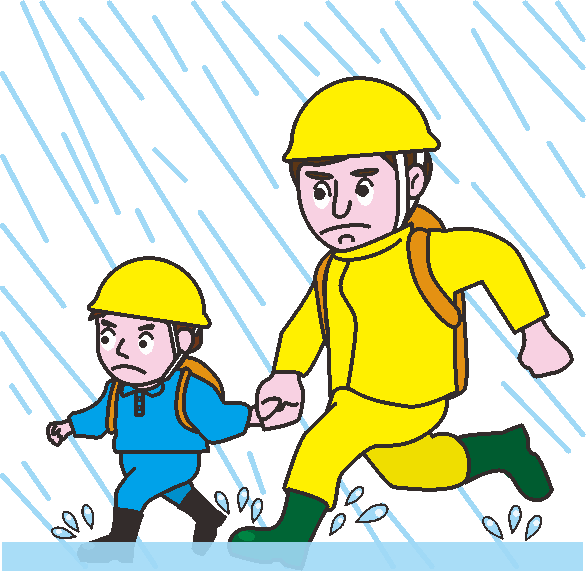 自分や家庭に合わせて、空欄に記入してください。
【　　年　　月　　日　作成】
１　避難の準備・確認
　 防災マップで自宅や自宅周辺の危険を確認しよう。
平時の準備
３～５日前
早期注意情報
◎　あなたの家は洪水浸水想定区域に入ってますか？
　□入っている。水深は　　　ｍ　　□いない。　　　　
◎　あなたの家は土砂災害警戒区域に入ってますか？
　□入っている。　□いない。
平常時
警戒レベル１
２～半日前
◎　避難場所はどこですか？
　　避難先１　　　　　　　　　　  　　　 　　◎　　　　　　　
　　避難先２　　　　　　　　　　　　　　   　◎　　　　　　　　　　
◎　避難経路は決まってますか？
◎　避難先までの時間は？
　　避難先１：徒歩（　　 　）分 車（　　 　）分　　　　
　　避難先２：徒歩（　　　 ）分 車（　　 　）分
大雨・台風接近
大雨注意報
洪水注意報
氾濫注意水位
警戒レベル２
災害の恐れ
※　避難所だけではなく、安全な親戚、友人宅、また、近くの高層建
　物なども検討してください。
避難するタイミング、要領を決める
避　難　開　始
大雨・洪水警報
家族や近所で避難に時間がかかる人はいますか？　
　□高齢者　　□乳幼児　　□障がい者　　□妊婦
　□病気の人　□その他(    　　　 )
避難判断水位
警戒レベル３
（高齢者等避難）
家族との連絡手段・集合場所は？
 連絡手段( 　   ):(携)    　       (その他)　　　　
 連絡手段(  　  ):(携)      　     (その他)
 連絡手段( 　   ):(携)    　       (その他)　
 集合場所：  　　　　◎
災害の危険性大
土砂災害警戒情報
氾濫危険水位
２　非常持出品を準備しよう。（各家庭で追加してください）
警戒レベル４
（避難指示）
□食料　　□貴重品　□懐中電灯□着替 　 □常備薬
□飲料水　□充電器　□雨具　　□　　　　□
□　　　　□　　　　□　　　　□　　　　□
□　　　　□　　　　□　　　　□　　　　□
避難対象地域の方は、全員避難完了
３　情報収集ツール（各家庭で追加してください）
大雨特別警報
記録的短時間大雨情報
災害発生
□テレビ・ラジオ　　　　□防災行政無線　
□気象庁ホームページ　　□防災アプリ（インフォカナル）
□　　　　　　　　　　　□
警戒レベル５
（緊急安全確保）